Aligning  Courses and GEP Investigation Level Learning Outcomes
Fall 2014 
Course Portfolio Workshops
Paula DeHart
Assessment Coordinator
School of Education Faculty
Good teachers possess a capacity for connectedness.  They are able to weave a web of connections among themselves, their subjects, and their students so that students can learn to weave a world for themselves.

From “The Courage to Teach” by Parker Palmer
GEP Curriculum: Key Features
Based on learning outcomes:
GEP-level category learning outcomes 
Measurable learning outcomes in each category
Four progressive levels:
Foundation, Investigation, Cultural and Environmental Awareness, Integration Level
Developmental, scaffolded learning experiences
New requirements:
First Year Seminar, Experiential Learning, Interdisciplinary Studies
Communication & Capstone Experience in the Major
Assessment process is Intended to be Relevant, Useful, and Meaningful
Program/Professional LOs
GEP Category LOs
Course Learning Outcomes
Aligning Learning Outcomes
UWSP LOs
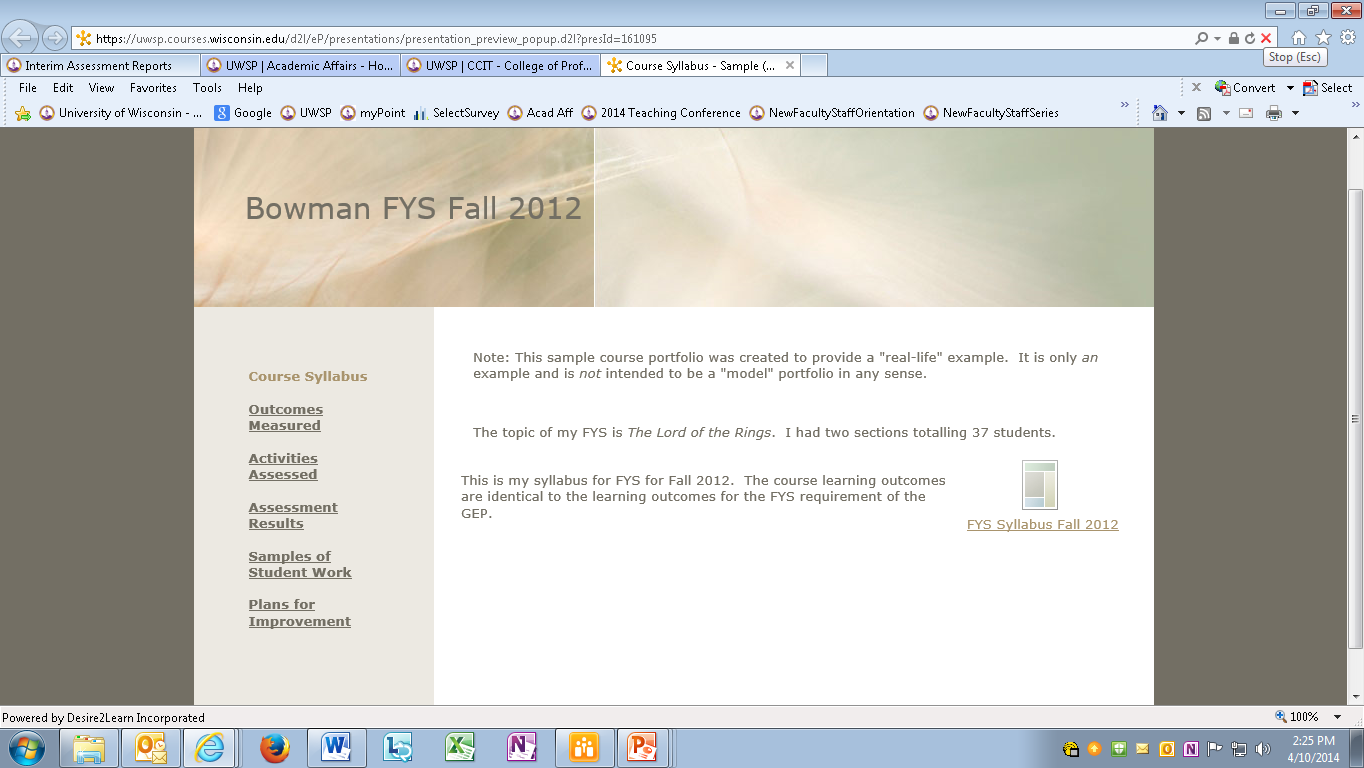 Getting Organized Now
Address alignment between Course and GEP Learning Outcomes now/while planning for fall (FLCs encourage alignment to be included/explained in course syllabus)
Create a folder called “GEP Investigation Level Course Portfolio, Course # and Title”
Consider using D2L for submission of student work that will be assessed, otherwise remember to scan student work
Consider creating/using a rubric for assessing student work (can be applied in D2L)
Creating Word Documents for GEP Course Portfolio
Course Syllabus
Alignment of Course and GEP Learning Outcomes
Learning Experiences that Support GEP Learning Outcomes
Activities Assessed
Assessment Results
Optional: Other feedback mechanisms
Samples of Student Work (names removed)
Plans for Improvement

All Word documents need to be converted to PDFs just before uploading into ePortfolio
Learning Outcomes for the Arts:
Students can/will be able to:
 Identify aesthetic, cultural, and historical dimensions of artistic traditions and techniques
Demonstrate an understanding of creative expression by critiquing, creating, or collaborating on a specific work of art
Express their own understanding and interpretation of works of art critically and imaginatively
Learning Outcomes for Humanities
Students will be able to:
Demonstrate an ability to read carefully, speak clearly, think critically, or write persuasively about cultures and cultural works/artifacts
Identify and analyze how beliefs, values, languages, theories, or laws shape cultures and cultural works/artifacts
Engage a variety of ideas and worldviews critically by formulating reflective and informed moral, ethical, or aesthetic evaluations of cultures and cultural works/artifacts
Learning Outcomes for Historical Perspectives
Students will be able to:
Describe events from past cultures, societies, or civilizations 
Recognize the varieties of evidence that historians use to offer diverse perspectives on the meaning of the past
Identify the role of human agency in shaping events and historical change
Explain historical causality
Evaluate historical claims that frequently inform the present
Learning Outcomes for Social Sciences
Students will be able to:
Define the major concepts and methods used by social scientists to investigate, to analyze, or to predict human or group behavior
Explain the major principles, models, and issues under investigation by the social sciences
Examine how the individual or groups of individuals are influenced by social, cultural, or political institutions both in their own culture and in other cultures
Learning Outcomes for Natural Sciences
Students will be able to:
Identify the basic taxonomy and principles of the scientific method as it pertains to the natural, physical world
Infer relationships, make predictions and solve problems based on an analysis of evidence or scientific information
Apply scientific concepts, quantitative techniques and methods to solving problems and making decisions
Describe the relevance of some aspect of the natural science to their lives and society
[Speaker Notes: 4]
Understanding and Aligning to GEP Investigation Level Learning Outcomes
In Category alike groups, discuss the GEP Learning Outcomes to explore their meaning
Be ready to share explanation in words that make sense to your group what your GEP Category Learning Outcomes mean
Discuss the connection/alignment from Course to GEP Category Learning Outcomes
Each person should be able to state in general how their course aligns with the GEP Category Learning Outcomes (you are encouraged to begin drafting your explanation of alignment)
Writing Course Learning Outcomes
What Specifically is a Learning Outcome?
A statement that describes what a student will know (knowledge), be able to do (skill), and/or value/appreciate (disposition) as a result of a learning experience
Learning outcomes can be written for activities, lessons, courses, areas of emphasis, majors, programs, and degrees
Written in the form: 1) Student can/will be able to; 2) action verb; 3) specific action/skill they will be able to do
Learning outcomes can be measured (evidence of learning can be produced)
Remembering the format: “Students can/will be able to| action verb| specific action/skill they will be able to do,” and that they have to be measureable, decide if the following are learning outcomes:
Provide students with an enhanced understanding of human communication and the ability to deliver an effective presentation
Students can sing a melody at sight, including intervals, rhythms, and dynamics
Students will understand the importance of note-taking and time management
Example of Connected Learning Outcomes
GEP Level:
Students will be able to infer relationships, make predictions, and solve problems based on an analysis of evidence or scientific information (Natural Sciences)
Course level:
Students can review an analysis of the health of a specific ecosystem (forest, soil, body of water, area of land), predict what will happen if the current state continues, and suggest changes to make the ecosystem healthier.
Lesson level:
Students can interpret graphed data from a scientific study.
Writing a course LO Connected to a GEP LO
Working individually, start with a GEP Category Learning Outcome and write a Course Learning Outcome that is aligned with it

In your Category alike groups, have each person share their course learning outcome and explain how it is aligned with the GEP Learning Outcome
Developing Assessments to Meet GEP Learning Outcomes(Activities Assessed)
(
Content
+      +      +  ... +
Assessment
Curriculum, Instruction and Assessment When the Focus is Content Input
Critical Knowledge, Skills 
and Dispositions (Learning Outcomes)
Connect to the World Beyond the Classroom
Curriculum, Instruction and Assessment When the Focus is Outcomes
Assignments and Assessments
Should require students to apply and demonstrate the understanding, content knowledge, skills, and dispositions defined as key for the chosen GEP Category Learning Outcome(s)

Often framed in a real world context to add authenticity and meaning (What would a real person in a real situation/context do related to the learning outcomes—knowledge, skills, and dispositions)
Learning Outcomes Can be Practiced and Assessed in a Variety of Ways
Project
Essay
Portfolio
Discussion
Exam
Power Point
Debate
Problem solution
Research/Lab Report
Performance
Poster
Re-enactment
Menu
Speech
Business plan
Architectural Design
Model
Example of Connected Learning Outcomes
GEP Level:
Students will be able to infer relationships, make predictions, and solve problems based on an analysis of evidence or scientific information (Natural Sciences)
Course level:
Students can review an analysis of the health of a specific ecosystem (forest, soil, body of water, area of land), predict what will happen if the current state continues, and suggest changes to make the ecosystem healthier.
Lesson level:
Students can interpret graphed data from a scientific study.
Natural Science
Goal: 
Role: 
Audience: 
Situation:  
Purpose / Product:  
Standards: In the product students will: 
Identify the basic taxonomy and principles of the scientific method as it pertains to the natural, physical world
Infer relationships, make predictions and solve problems based on an analysis of evidence or scientific information
Apply scientific concepts, quantitative techniques and methods to solving problems and making decisions
Describe the relevance of some aspect of the natural science to their lives and society
Natural Science
Goal: Assess the health of an ecosystem and 
recommend interventions for improving health
Role: Scientist
Audience: Other scientists
Situation:  Based on a scientific report on the health of a specific ecosystem, predict the future health if the current state continues, and make recommendations for interventions to improve the health
Purpose / Product:  Presi of recommendations and rationale for why these were chosen to be presented to other scientists
Standards: In the product students will: 
Identify the basic taxonomy and principles of the scientific method as it pertains to the natural, physical world
Infer relationships, make predictions and solve problems based on an analysis of evidence or scientific information
Apply scientific concepts, quantitative techniques and methods to solving problems and making decisions
Describe the relevance of some aspect of the natural science to their lives and society
Arts
Goal: 
Role: 
Audience: 
Situation:  
Purpose / Product:  
Standards: In the product students will:
Identify aesthetic, cultural, and historical dimensions of artistic traditions and techniques
Demonstrate an understanding of creative expression by critiquing, creating, or collaborating on a specific work of art
Express their own understanding and interpretation of works of art critically and imaginatively
Humanities
Goal: 
Role: 
Audience: 
Situation:  
Purpose / Product:  
Standards: In the product students will: 
Demonstrate an ability to read carefully, speak clearly, think critically, or write persuasively about cultures and cultural works/artifacts
Identify and analyze how beliefs, values, languages, theories, or laws shape cultures and cultural works/artifacts
Engage a variety of ideas and worldviews critically by formulating reflective and informed moral, ethical, or aesthetic evaluations of cultures and cultural works/artifacts
Historical Perspectives
Goal: 
Role: 
Audience: 
Situation:  
Purpose / Product:  
Standards: In the written product students will: 
Describe events from past cultures, societies, or civilizations
Recognize the varieties of evidence that historians use to offer diverse perspectives on the meaning of the past
Identify the role of human agency in shaping events and historical change
Explain historical causality
Evaluate competing historical claims that frequently inform the present
Social Sciences
Goal: 
Role: 
Audience: 
Situation:  
Purpose / Product:  
Standards: In the written product students will: 
Define the major concepts and method used by social scientists to investigate, to analyze or to predict human or group behavior
Explain the major principles, models, and issues under investigation by the social sciences
Examine how the individual or groups of individuals are influenced by social, cultural, or political institutions both in their culture and in other cultures
Developing a Student Assessment Aligned with chosen GEP Category Learning Outcomes
Using GRASPS as a guide, develop an assessment that can be used to assess chosen GEP Category Learning Outcomes (if your chosen assessment is an exam, draft two exam questions that are aligned with GEP LOs and incorporate aspects of GRASPS)
Goal: 
Role: 
Audience: 
Situation:  
Purpose / Product:  
Standards: In the assessment/product students will (GEP Category Learning Outcomes):
Developing a Student Assessment Aligned with Selected GEP Category Learning Outcomes
In your Category Alike groups, share your student assessment and explain how it will demonstrate the achievement of the GEP Category Learning Outcomes (Activities Assessed component in course portfolio)
If your chosen assessment is an exam, share one or two specific exam questions that will be aligned with the GEP Category Learning Outcomes
Designing Learning Experiences that support the achievement of GEP Learning Outcomes(Learning Experiences)
Natural Science
Goal: Assess the health of an ecosystem and 
recommend interventions for improving health
Role: Scientist
Audience: Other scientists
Situation:  Based on a scientific report on the health of a specific ecosystem, predict the future health if the current state continues, and make recommendations for interventions to improve the health
Purpose / Product:  Presi of recommendations and rationale for why these were chosen to be presented to other scientists
Standards: In the product students will: 
Identify the basic taxonomy and principles of the scientific method as it pertains to the natural, physical world
Infer relationships, make predictions and solve problems based on an analysis of evidence or scientific information
Apply scientific concepts, quantitative techniques and methods to solving problems and making decisions
Describe the relevance of some aspect of the natural science to their lives and society
Learning Experiences to Support the Achievement of GEP Learning Outcomes
Course learning experiences that support the achievement of GEP Category Learning Outcomes and successful completion of work to be assessed
Building knowledge of the components of a particular ecosystem
Learning how to differentiate a healthy from an unhealthy ecosystem
Practice in interpreting scientific data from charts and graphs
Building knowledge in the kinds of interventions that can help to make an ecosystem healthier
Practice in matching appropriate interventions to the analysis of an ecosystem
Practice in making oral presentations to a scientific body
Developing Course Assignments
Using your chosen GEP Category Learning Outcomes and chosen assessment to guide you, list the course experiences that would be necessary/helpful to include in your course (and course portfolio) to help students successfully achieve the learning outcomes and complete the chosen assessment
In your Category alike groups, share two of your course experiences and explain how they help your students successfully achieve the chosen GEP Category LOs and complete the chosen assessment (Learning Experiences component in course portfolio)
Developing Assessment Criteria/Rubrics For Assessing Student Work(Activities Assessed)
Assessment of Learning
Assessing LOs requires a different way of thinking about evaluation
When the focus is inputs, the main goal is to assess what content has stayed with the student, usually through exams
When the focus is learning outcomes, knowledge, skills, AND dispositions may be included, and the assessment must provide students with the ability to demonstrate the targeted knowledge, skills, and dispositions 
A rubric can be very useful for assessing student work that demonstrates LOs
Horizontal = Level of Understanding/Proficiency
Vertical = Criteria to be Assessed
Assessing with Rubrics
[Speaker Notes: Based on AAC&U Value Rubric]
Rubric Resources
AAC&U Value Rubrics:http://www.aacu.org/value/rubrics/index_p.cfm?CFID=28141192&CFTOKEN=86967073 
Rubistar: http://rubistar.4teachers.org/
Developing Criteria/Rubrics to Assess Student Work
Look through the VALUE rubrics provided
Choose two rubric criteria (rows) from the VALUE Rubrics that you could potentially use in a rubric for your chosen course assessment
Determine if there is language in the rubric “levels of proficiency” that you would revise to make it better fit your course assessment
In your GEP Category alike group, share one idea you have for assessment criteria you might use for assessing student work
Tips on Rubrics
Think carefully about the values assigned for the different levels—do the math and make sure the total point score matches with how you would grade the level of proficiency
Using descriptive language in your rubric is more effective for promoting learning than using judgmental language
Keep your rubric limited to the most critical criteria (linked to LOs, 2 – 5 criteria)
Break larger projects/assessments into smaller components, create a rubric for each component, use one rubric at a time
Effective Assessment
Course LOs are aligned with GEP (and program) LOs
Course assignments/assessments are closely matched with course LOs
Rubrics have been developed utilizing criteria (rubric rows) that are closely matched with course learning outcomes
Knowledge, skills, and dispositions have been taught, scaffolded, practiced, and assessed multiple times
Rubrics are used to assess student work to provide them with feedback for continued learning and to provide the instructor with data for evaluating and improving instruction
Rubric to Table: Summarizing and Reporting  Assessment Results
Assessing with Rubrics
[Speaker Notes: Based on AAC&U Value Rubric]
Summary of Results
n = 43 students (12 curriculum unit plans)
Where Reporting Grades Alone Falls Short
Unit Plan Grades
A 		75%
A- 	17%
B+ 	 2%
B   	 2%
C+	 2%
Reporting and Interpreting Your Assessment Results
Individually, thinking about the criteria you chose for assessing student work in the earlier exercise, what results in each category might you predict?
Think about the narrative you would need to include to help the FLC make sense of your results

In your Category alike groups, share your possible results and explain why you believe you got the results you did
Samples of Student Work
Samples of Student Work
As you are assessing student work, think about examples that would illustrate different levels of achievement

Include at least one example of student work illustrating at least two levels of achievement (i.e., exemplary/beginning, exemplary/proficient/beginning)

Remove student name/identification from the work included
Plans for Improvement
Summary of Results
n = 43 students (12 curriculum unit plans)
Future Plans Based on Results
Separate one integrated unit plan into two plans so all students develop curriculum, instruction, and assessment related to social studies, which ensures they focus on culture and diversity (Knowledge, Skills, and Application to Teaching)
Add separate seminar session on differentiation (Skills) 
Strengthen focus on cultural identity, multiple perspectives, and advantages and disadvantages tied to cultural identity and/or learner difference in the guidelines for the social studies unit plan and require discussion of these issues in the unit introduction (Dispositions, Application to Teaching)
Plans for Improvement based on results
Make clear how your plans for improvement relate directly to the assessment results (articulate the connections)
If the results reveal that student performance is not at the acceptable/desirable level, you may have ideas for changing course curriculum (what is taught), course instruction (how it is taught), the student work being assessed and/or the criteria/rubric being used for assessment
If the results reveal that student performance is at the acceptable/desirable level, it is fine to say that you are going to continue to do what you are currently doing
Plans for Improvement
In your Category alike groups, share possible ideas you have for how you might change course curriculum (what is taught), course instruction (how it is taught), the student work being assessed and/or the criteria/rubric being used for assessment based you your assessment results
EXIT CARD: On one side of the exit card, please describe what you understand now about the course portfolio process as a result of the workshop, on the other side, please provide one suggestion/idea for improvement